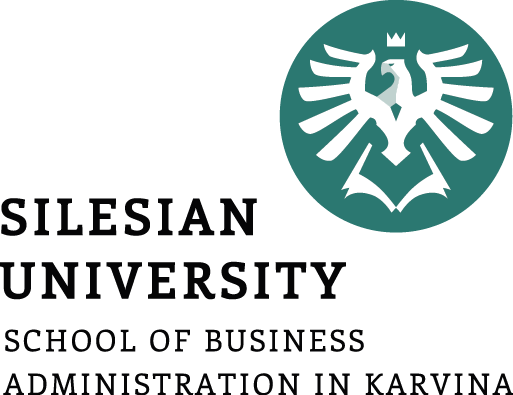 Popis produktu projektu
Bod 3.1 až 3.4 šablony projektu
Projektový management

Ing. Lucie Reczková
reczkova@opf.slu.cz
B205
Obsah dnešního semináře
Kontrola a zpětná vazba práce z minulého/minulých semináře/ů
S čím potřebujete poradit?

Váš dnešní úkol – bod 3.1 – 3.4 Popis produktu projektu    		výstup projektu
Popis výsledného výstupu projektu
3.1.	Název produktu projektu: (jedná se např. o finální produkt, 	službu, inovaci apod.)




3.2.	Účel tohoto produktu projektu – účel, kterého má produkt 	projektu jako celek  dosáhnout a kdo ho bude používat.
Proces - vývojový diagram procesu (jednotlivé kroky, vstupní a výstupní faktory).
Služba -popis služby, co přinese uživateli, popis procesu poskytování služby, navazující služby apod
Inovace -znázorněte výsledný stav produktu projektu
Vizuální znázornění Vašeho produktu
Popis výsledného výstupu projektu
3.3.	Složení – seznam hlavních produktů či skupin produktů, 	které mají být dodány projektem (např. u auta – pneu, 	vybavení, modelová řada apod. nebo u služeb, se může 		jednat o doplňkové služby, návazné poradenství atd.)




3.4.	Odvození – zda existují výchozí produkty, z nichž je tento 	produkt odvozený? Např. existují produkty, které budou 	projektem modifikovány (již existují) apod.
Grafické znázornění rekonstrukce místnosti nebo zařízená učebna
Grafické znázornění pozvánky na akci – leták, plakát, post na sociálních sítích
Vytvořte logo nebo upoutávku